The Book of Hebrews
Lesson 7 – Chapter 7
[Speaker Notes: Submission is the very life blood of the children of God. The entirety of our relationship with God is predicated on keeping His commandments. Our relationship with God through Jesus Christ begins by obeying His commandment to believe on the Lord Jesus and be saved. Having believed on Christ for salvation, we are required to take up our crosses and follow in the footsteps of the Lord who took up His cross and died for us]
Ps 110 The Ideal King
Psalm 110:1-4 Sit at My Right Hand
 The Lord says to my Lord:    “Sit at my right hand, until I make your enemies your footstool.”
2 The Lord sends forth from Zion    your mighty scepter.    Rule in the midst of your enemies!3 Your people will offer themselves freely    on the day of your power, in holy garments;from the womb of the morning,    the dew of your youth will be yours.4 The Lord has sworn    and will not change his mind,“You are a priest forever   after the order of Melchizedek.”
Chapter 7 -Big Picture
A priest after the order of Melchizedek, the foreverness of Christ’s priesthood
Contrast in Priesthood
4
Order of Melchizedek
Two main ideas: 
Melchizedek is King and Priest
One and only priest in his priesthood

Facts directly from Gen 14 & Ps 110
5
Contrast in Priesthood
6
Aspects of Similarity
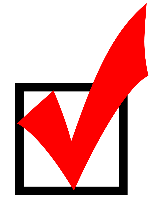 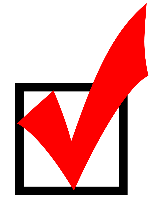 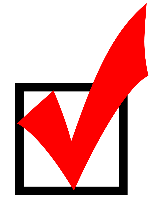 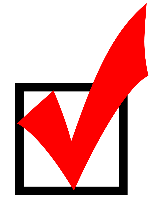 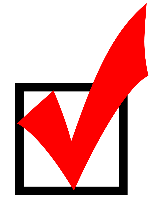 7
Hebrews 7:1-10
Superiority of the Melchizedek priesthood: 
Melchizedek received tithes from Abraham v 4
Mel. superior in that he blessed Abraham v 7
Death has no hold over the Melchizedek priesthood vs 8 
Melchizedek is greater because Levi paid tithes to him vs 9-10
8
Significance of the New Priesthood Hebrews 7:11-19
Hebrew writer argues:
If the law of Moses was sufficient – why did God need to send His Son?
Sacrifice of the Son was necessary or the Son would not have to die
Levi P.H. was inadequate in perfecting God’s people.
9
Implications of Imperfectionof the Levitical Priesthood
There was a need for another priest not according to the order of Aaron (11)
“A change of the law” is necessary (12)
“For He of whom these things are spoken belongs to another tribe, from which no man has officiated at the altar (13).”
“There is an annulling of the former commandment” (18) because
It was “weak” (18)
It was “unprofitable” (18)
It “made nothing perfect” (19)
“On the other hand, there is the bringing in of a better hope, through which we draw near to God (7:19)”
10
The Priesthood of Jesus
Not a Levitical priest
Not a priest because of heredity but of an indestructible live
One and only priest of the Priesthood
By Divine Oath
11
Greatness of New Priest
He was made priest “with an oath” by God (20)
He is a “surety of a better covenant” (22)
He “continues forever” (24)
He has an “unchangeable priesthood (24)”
12
Significance of the New Priesthood Hebrews 7:11-19
Since Jesus is a priest like Melchizedek:
The Levitical priesthood has been put aside
A new and better hope has been introduced, through which we draw near to God
Why did God choose Jesus for Priesthood?
His indestructible live, He has conquered death and that was the kind of priest hood that was need to draw men near God
13
Superiority of the New Priesthood Hebrews 7:20-28
Goes back to Ps 110:4 and points to God’s oath. 
Where did we previously read in Hebrews about God’s oath?
God’s oath makes Jesus the guarantee of a better covenant. 
Perfect Priest, Perfect Sacrifice
14
Superiority of the New Priesthood
28 For the law appoints as high priests men in all their weakness; but the oath, which came after the law, appointed the Son, who has been made perfect forever.
15
“Foreverness” of Christ’s Priesthood
“having become High Priest forever (6:20)”
“resembling the Son of God he continues as a priest forever” (7:3)”
“arises another priest who has come … according to the power of an endless life (7:15–16)”
“You are a priest forever (7:17, 21)”
“But He, because He continues forever, has an unchangeable priesthood (7:24)”
“He is also able to save to the uttermost … since He ever lives to make intercession for them (7:25)”
“The word of the oath … appoints the Son [as priest] who has been perfected forever (7:28)”
17
Hebrews 7Lessons for Today
1. Christians have a “better hope” based upon a “better covenant” (7:19,22).
2. Christians can “draw near unto God” in prayer (4:16; 7:19,25; 10:22).
3. Jesus serves as a mediator and intercessor for his brethren (7:25).
18
The Book of Hebrews
Lesson 8 – Chapter 8
[Speaker Notes: Submission is the very life blood of the children of God. The entirety of our relationship with God is predicated on keeping His commandments. Our relationship with God through Jesus Christ begins by obeying His commandment to believe on the Lord Jesus and be saved. Having believed on Christ for salvation, we are required to take up our crosses and follow in the footsteps of the Lord who took up His cross and died for us]
Outline
A Heavenly Minister (8:1–6)

A New and Better Covenant (8:7–13)
20
Characteristics of Our High Priest
21
Copy and Shadow
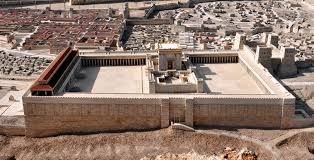 22
Theme -Do not leave the superior for the inferior
Hebrews is often called the book of “better things.” The book outlines the ways in which the New Covenant in Christ is better than the Old Covenant through Moses. was incompetent to do.
• Christ is better than angels (chapters 1 and 2).
• Christ is better than Moses (chapter 3).
• Christ offers a better rest (4:1-13).
• Christ is a better High Priest (4:14 – 7:10).
• Christ is author of a better covenant (7:11–8:13).
• Christ provides a better sacrifice (9:1–10:18).
• Christ provides better blessings (chapter 11).
• Christ expects better service (chapters 12 and 13).
“Christianity is presented as a permanent, absolute system that brings man into access and fellowship with God, which the Old Testament priesthood
[Speaker Notes: The theme of the book of Hebrews centers on the concept of Jesus Christ being “better” (supreme and superior). For the use of “better” in the book, see the following references: 1:4; 6:9; 7:7,19,22; 8:6 (twice); 9:23; 10:34; 11:16,35,40; 12:24. For the use of “more excellent”, see 1:4 and 8:6. For the use of “greater and more perfect”, see 9:11. Jesus is better than the angels because they worship him (1:6). Jesus is better than 

Jesus is “better” for these Christians rather than going back to the Old Law or going aside into worldliness. These Christians who were in danger of falling away needed to understand that they were leaving behind a Savior who is “better” for them than anyone else or anything else. Hebrews is “the book of better things”. The original readers were exhorted not to leave the superior (“better”) to go to the inferior.Moses because he created him (3:3).

Hebrews is often called the book of “better things.” The book systematically
outlines the ways in which the New Covenant in Christ is better than the Old Covenant through Moses. 
“Christianity is presented as a permanent, absolute system that brings man into access and fellowship with God, which the Old Testament priesthood was incompetent to do”
(Curry 1).
Here are some of the author’s points:
• Christ is better than angels (chapters 1 and 2).
• Christ is better than Moses (chapter 3).
• Christ offers a better rest (4:1-13).
• Christ is a better High Priest (4:14 – 7:10).
• Christ is author of a better covenant (7:11–8:13).
• Christ provides a better sacrifice (9:1–10:18).
• Christ provides better blessings (chapter 11).
• Christ expects better service (chapters 12 and 13).

Jesus the “Better” Way - 1:4; 6:9; 7:7,19,22; 8:6 (twice); 9:23; 10:34; 11:16,35,40; 12:24]
What do we learn about the covenant, place and sacrifice of our High Priest’s ministry in 8:1-6?
24
Our High Priest
Covenant of Ministry (Ch. 8)
He is mediator of a better covenant, which was established on better promises (8:6).
Place of Ministry (Ch. 9)
He ministers in the true tabernacle – heaven itself (8:1–2)
Sacrifice of Ministry (Ch. 9 & 10)
He (of necessity) also has something to offer (8:3–4)
25
Outline
A Heavenly Minister (8:1–6)

A New and Better Covenant (8:7–13) (Jer 31:31-34) Context of the prophesy in Jeremiah?
26
Characteristics of the New Covenant
Different than first (8:7–9)
Spiritual and Personal (8:10)
Sanctifying (8:10b)
Composed of ones who know God (8:11)
Gracious (8:12)
Assuring (8:8, 10, 12)
27
Essential Nature of the New Covenant
Covenant of Assurance- Notice what God will do
28
I will
7 For if that first covenant had been faultless, then no place would have been sought for a second. 8 Because finding fault with them, He says: “Behold, the days are coming, says the Lord, when I will make a new covenant with the house of Israel and with the house of Judah— 9 not according to the covenant that I made with their fathers in the day when I took them by the hand to lead them out of the land of Egypt; because they did not continue in My covenant, and I disregarded them, says the Lord. 10 For this is the covenant that I will make with the house of Israel after those days, says the Lord: I will put My laws in their mind and write them on their hearts; and I will be their God, and they shall be My people. 11 None of them shall teach his neighbor, and none his brother, saying, ‘Know the Lord,’ for all shall know Me, from the least of them to the greatest of them. 12 For I will be merciful to their unrighteousness, and their sins and their lawless deeds I will remember no more.”
29
Essential Nature of the New Covenant
Covenant of Assurance- Notice what God will do
Covenant of Obedience – If it is in our hearts, we will have the will to obey it
Ezek 11:19-20
Ps 40:6-8
Covenant of Grace – v. 12, Heb 10:17
30
The New Covenant
7 For if that first covenant had been faultless, then no place would have been sought for a second. 8 Because finding fault with them, He says: “Behold, the days are coming, says the Lord, when I will make a new covenant with the house of Israel and with the house of Judah— 9 not according to the covenant that I made with their fathers in the day when I took them by the hand to lead them out of the land of Egypt; because they did not continue in My covenant, and I disregarded them, says the Lord. 10 For this is the covenant that I will make with the house of Israel after those days, says the Lord: I will put My laws in their mind and write them on their hearts; and I will be their God, and they shall be My people. 11 None of them shall teach his neighbor, and none his brother, saying, ‘Know the Lord,’ for all shall know Me, from the least of them to the greatest of them. 12 For I will be merciful to their unrighteousness, and their sins and their lawless deeds I will remember no more.”
31
The New Covenant
13 For In speaking of a new covenant, he makes the first one obsolete. And what is becoming obsolete and growing old ready to vanish away.
32
Chpt 8 Overview
Christ is our great high priest in heaven. He ministers in the real sanctuary above, where God is and where real forgiveness takes place.
33